Профориентационное консультирование-диагностика способностей молодежи и школьников как залог успешной подготовки обучающихся к сдаче ГИА и профессиональной карьере
Мусько Виктор Михайлович, 
директор Центра тестирования и развития
 «Строим будущее Алтая»
Профориентационное консультирование—диагностика способностей молодежи и школьников
Профориентацию обучающихся проводит Центр тестирования и развития «Строим будущее Алтая». Центр формирует развернутые профессиограммы с рекомендациями по выбору предметов ОГЭ, поступлению в СПО Алтайского края, выбору предметов ЕГЭ и поступлению в вузы Алтайского края и Российской Федерации, в том числе на естественно-научные специальности.
Комплекс рекомендован Российской академией образования
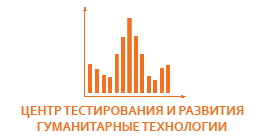 https://proforientator.ru/publications/news/ekspertnye-zaklyucheniya-na-nashi-metodiki-ot-rossiyskoy-akademii-obrazovaniya.html
	
Использование копьютеризированного копмлекса тестирования обеспечивает повышение эффективности выполнения требований к результатам реализации основных образовательных программ в соответствии с ФГОС – выявляет интересы, склонности и способности у детей и молодёжи. Что способствует их самоопределению, профессиональной ориентации, адекватному профессиональному выбору и карьерному росту.
 
	При прохождении комплекса выдаются рекомендации на обучение по профессиям в колледже или вузе в соответствии с индивидуальными особенностями учащегося.
При прохождении компьютерного комплекса формируется развернутая профессиограмма в соответствии с индивидуальными особенностями учащегося
Тестируемый: Егор…..    , Айская СОШ Дата:24.11.2023 Время:10:24:21 Продолжительность: 0:42:56Хобби: плавание
Результаты профориентационного тестирования и консультаций
Рекомендации по направлениям обучения
Рекомендации по предметам ГИА: химия, биология, география
Профориентационное тестирование и консультирование в центре «Точка роста», Айская СОШ, Алтайский район. 24 ноября 2023 г.
Профессиограмма в соответствии с индивидуальными особенностями учащегося
Тестируемый: Роман .…., Айская СОШ, 9 кл.Дата: 24.11.2023 
Время:  12:31:41 
Продолжительность: 0:45:32Хобби: изучение строения персонального компьютера, компьютерные игры и изучение программ персонального компьютера
Результаты профориентационного тестирования и консультаций
Рекомендации по направлениям обучения
Рекомендации по предметам ГИА: математика, физика, информатика, химия
Собрание родителей и учащихся по итогам профтестирования в Центре «Точка роста», Айская СОШ, 24 ноября 2023 г.
Профессиограмма в соответствии с индивидуальными особенностями учащегося
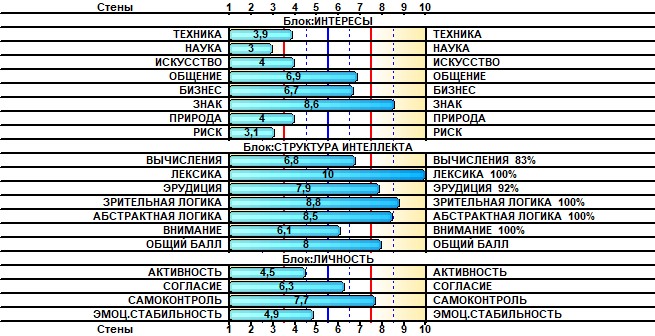 Тестируемый: Маргарита ….., Айская СОШ, 9 кл. 
Дата: 24.11.2023   
Время: 8:31:07 
Продолжительность: 1:07:37Хобби: рисование, вязание,  английский язык
Результаты профориентационного тестирования и консультаций
Рекомендации по направлениям обучения
Рекомендации по предметам ГИА: история, обществознание, иностранный язык
Профинформирование родителей в Центре «Точка роста» МБОУ СОШ №72 г. Барнаула
Результаты профориентационного тестирования и консультаций:
1. Формирование списка профессий (из возможных — более 150).
2. Прогноз успешности обучения в старших классах, колледжах, техникумах.
3. Состав экзаменов ОГЭ, желательных для поступления в профильные 10 классы.
4. Состав экзаменов ЕГЭ, необходимых для поступления в вузы по рекомендованным профессиям.
5. Прогноз успешности обучения в вузах и профессионального развития.
Примеры результативности рекомендаций
Профессиональное тестирование и консультации проводит директор Центра тестирования и развития «Строим будущее Алтая», консультант, тестолог Центра тестирования и развития  МГУ «Гуманитарные технологии»
Провел более 1500 профконсультаций для школьников и родителей, обучающихся СПО Алтайского края, Республики Алтай, Республики Саха (Якутия) и других регионов. 
Контакты: 8 903-992-8568,
 e-mail: musko@bk.ru (Мусько В.М.).